This slide was
a material for the “Reading PLDI Papers (PLDIr)” study group

written by  Kazuhiro Inaba ( www.kmonos.net ), under my own understanding of the papers published at PLDI
So, it may include many mistakes etc

For your correct  understanding, please consult the original paper and/or the authors’ presentation slide!
k.inaba (稲葉 一浩), reading the following paper:
PLDIr #4  ::   Dec 2, 2009
paper written by A. Heydon, R. Levin, and Yuan Yu
Caching Function CallsUsing Precise Dependencies
普通のメモ化は precise でない
function f(x, y, z) { return heavy( if x>0 then y else z ) }
memo4f = new HashMap
function f(x, y, z)
 { if memo4f.has(x,y,z) then
     v = memo_f[x,y,z]
   else
     v = heavy( if x>0 then y else z )
     memo4f[x,y,z] = v
   return v }
f(1, 2, 3) の結果はf(1, 2, 7) の時にも使えるはず！もったいない！
普通のメモ化
この論文の Contribution
function f(x, y, z) { return heavy( if x>0 then y else z ) }
という定義を見たら
x＞0 のときは (x, y) をキーに記憶
x≦0 のときは (x, z) をキーに記憶
のように、自動で細かく結果をキャッシュ！

そんな関数型言語を実装したそうです。
あぷりけーしょん
ソースコード管理システム “Vesta” 
Compaq で使われてるらしい
http://sf.net/projects/vesta/       http://www.vestasys.org/  
Make と CVS を合わせたようなもの
ビルドルールをこの言語で書く→Makeっぽく動く
function build(opt, env) {
  obj = compile(“foo.o”, [foo.c=env/foo.c])   return link(“foo”, obj, opt, env)
}
※ envはファイルシステム全体を表すツリー       (all your filesystem are belong to Vesta!)※ opt と env/foo.c をキーにbuild関数をメモ化
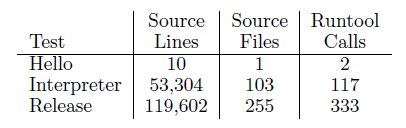 実験結果1ﾌｧｲﾙ変更→rebuild
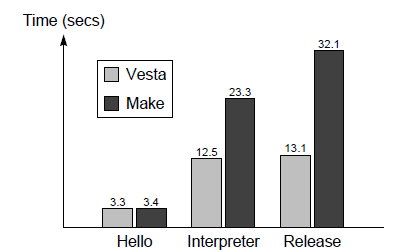 Make より速い
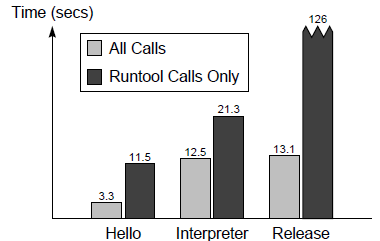 コンパイラ等の呼出以外の
キャッシュも効いてる
実装
実行時に動的に依存関係を計算 （§４）
eval(式, 変数束縛)       (値, どの変数にどう依存してたか情報)
依存性の表現
例:  { V:x/foo/bar, X:y/buz }
変数xのフィールドfooのフィールドbarの値
と、変数yのフィールドbuzの存在性に依存
V, X の他に D, T, L, E がある

これを使って適切にキャッシュ（§３, 詳細略）
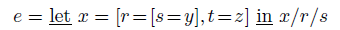 実装
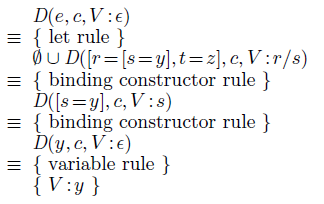 D(e, c, p)  =式eを、環境cでの評価結果にパスpでアクセスした値は何に依存してるか

を、割と常識的な規則で再帰的に計算
例:   D(  if  e1  then  e2 else e3,  c,   p  )       =    	D(e1,c,ε) ∪ D(e2,c,p)     when  e1→true       	D(e1,c,ε) ∪ D(e3,c,p)     when  e2→false
例
まとめ
依存関係を細かく見てくれるメモ化

インタプリタが実行時に、eval のついでに依存関係も計算する実装

Make っぽいものの実現に利用
k.inaba (稲葉 一浩), reading the following paper:
paper written by N. Ramsey and S. Peyton Jones
A Single Intermediate Language That Supports Multiple Implementations of Exceptions
[論文の内容]C--での例外サポート機能の解説
C-- ( http://cminusminus.org/  )
独自言語     →     Cのソースに変換     →    機械語
という実装の言語処理系はよくあるけど、C は必ずしもこの目的に最適とは言えない
C-- は、この目的に特化して作られたC風言語

この論文は「C-- に、例外の実装に便利な機能をいれたよー」というもの
長距離ジャンプ 機能＋ 制御フローの明示
要は ちゃんとした setjmp / longjmp
◆ CPS/Stack Cutting
継続を明示的に持ち回る
スタックを一気に削ってジャンプ



◆ Stack Unwinding
処理系定義のランタイム関数を呼び出してハンドラ登録
後はランタイムが好きにする


◆ Multiple return
基本プリミティブは
継続 (continuation)





継続といっても、単にスタック上の位置を覚えてるだけ
one-shot
関数 f の終了後にkを呼び出すと未定義
f(bits32 x) {
  bits32 y;
  …
continuation k(y):
  …
}
g(x, k) also cuts to k;
cut to k(42);
g(x) also unwinds to k;
g(x) also returns to k;
return<0/1> 42; //kに飛ぶ
return<1/1> 42; //正常